INTRODUCTION TO Goods and ServiceS Tax( g s t )
AKHIL V
Assistant Professor
P.G Department of Commerce 
N.S.S College Pandalam
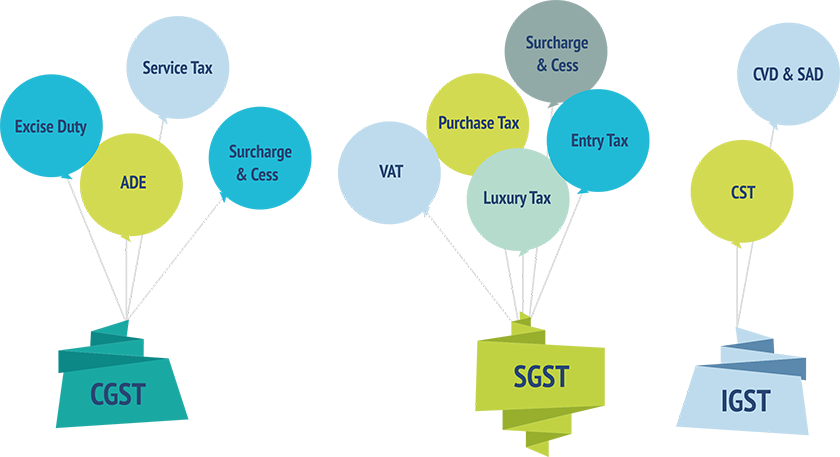 2
Subsuming of Existing Taxes
3
No physical Checkpost but Thermal Checkpost
???????????????????????
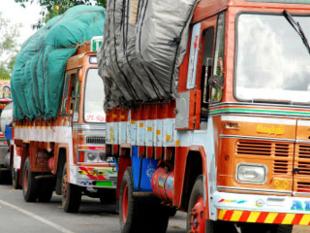 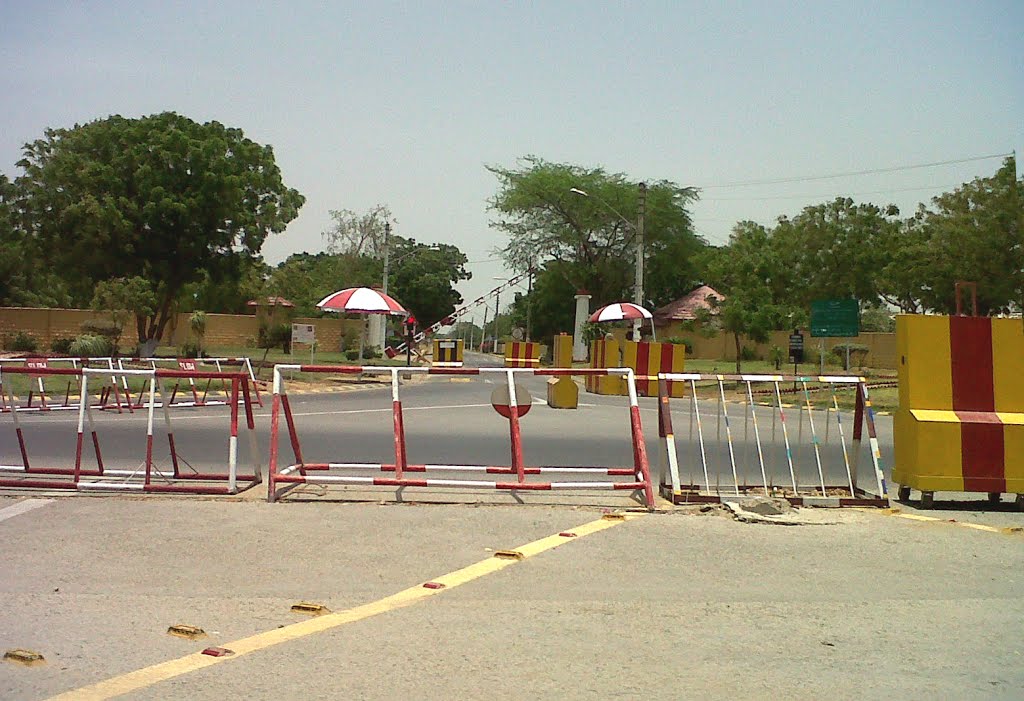 4
Taxes subsumed under GST
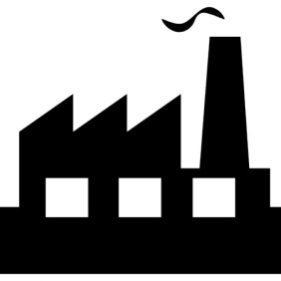 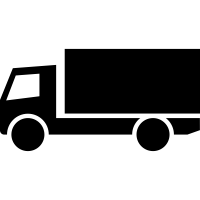 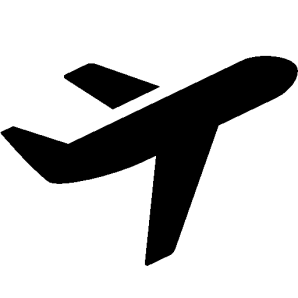 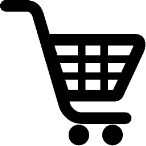 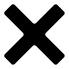 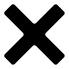 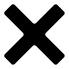 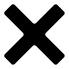 Entry Tax, Octroi, LBT
VAT
CVD, SAD
Excise Duty
GST
Surcharges & Cesses
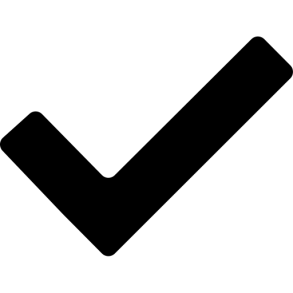 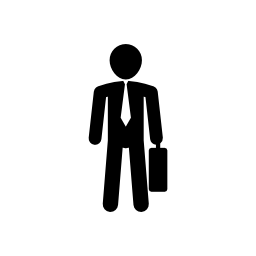 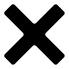 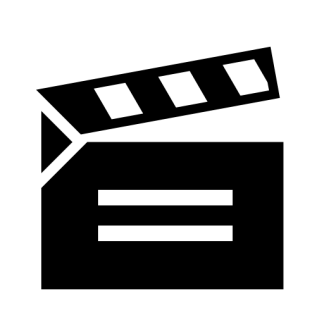 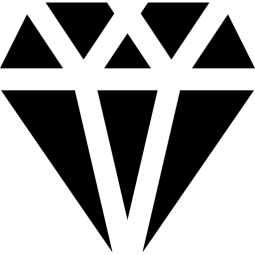 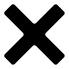 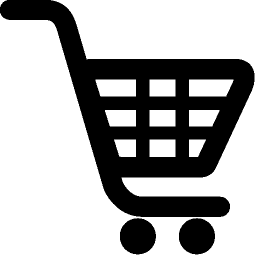 CST
Luxury Tax
Service Tax
Entertainment Tax (not by specified bodies)
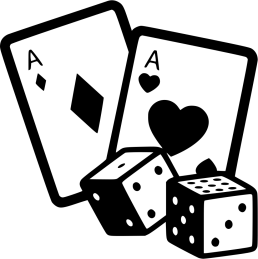 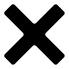 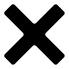 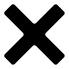 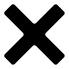 Taxes on lottery, betting & gambling
Taxes not subsumed under GST
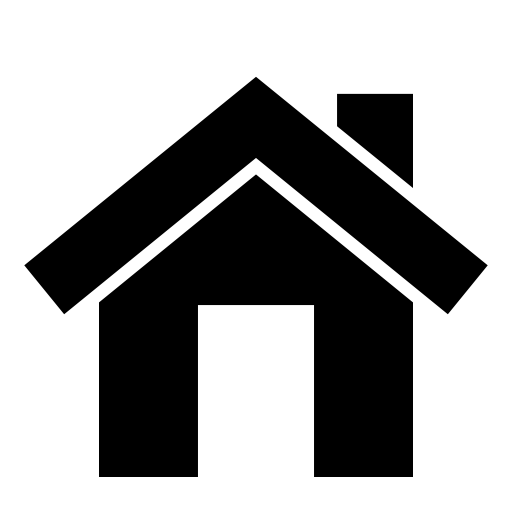 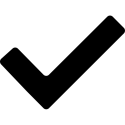 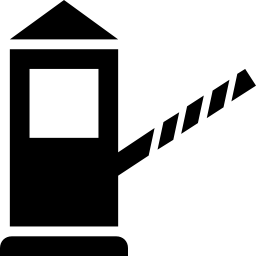 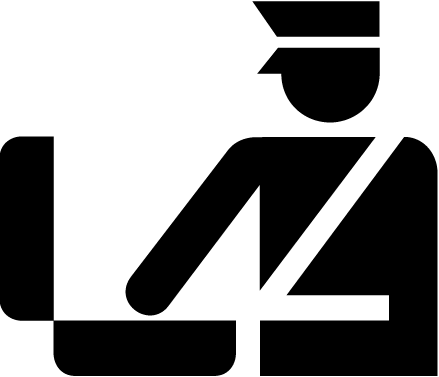 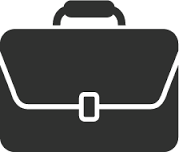 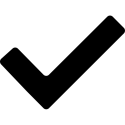 Basic Customs Duty, 
Export Duties
Toll tax,
Taxes on carriage by rail/ waterways/ road
GST
Stamp Duties,
Taxes on lands and buildings, electricity
Taxes on professions, trade, employments
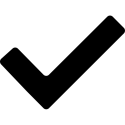 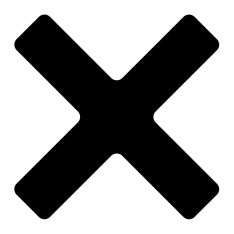 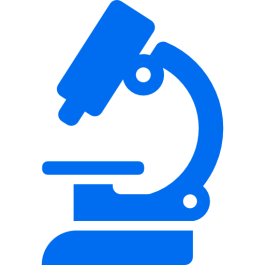 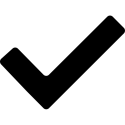 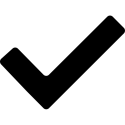 R&D Cess
Large part of economy still not covered by GST
5 Petroleum products:
1)Crude oil
2)Natural gas
3)Aviation  fuel
4)Diesel
5)Petrol
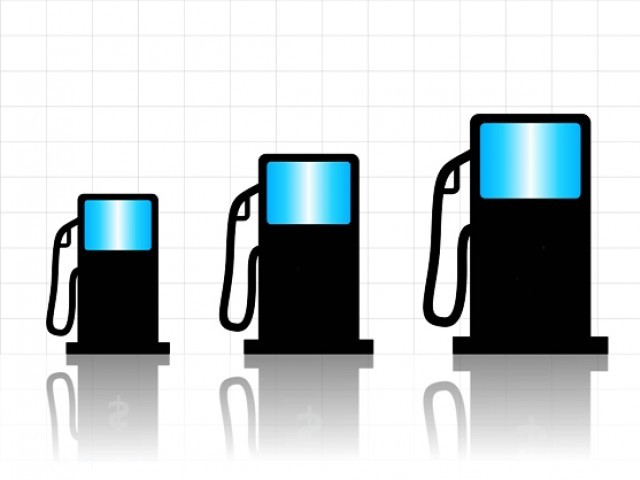 States are free to levy taxes
No ITC for the above
Hence inflationary tendencies are bound to remain
7
Basic Structure of GST
Comprehensive value added tax on SUPPLY of goods and services

Consumption based tax … departure from earlier origin based taxation
Model of GST
Intra state supplies
Inter state supplies
CGST
(Centre)
SGST
(State)
IGST
(Integrated)
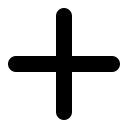 What will be taxed?
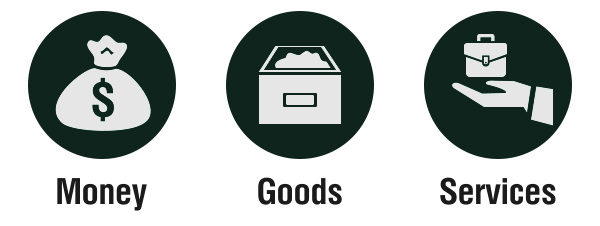 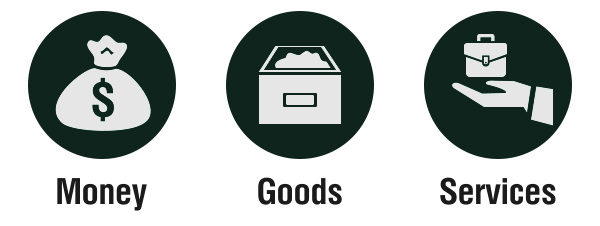 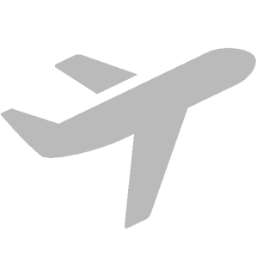 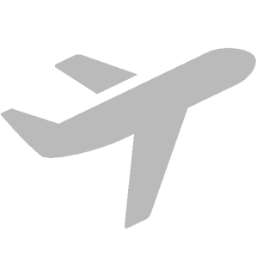 Goods
Services
Imports
Exports
(Except the exclusions)
Exempted with zero rate
Anything other than goods

Includes conversion from one currency to another
Movable property
 other than money and securities
GST Rates
Zero rated
28% + add cess
5%
12%
18%
28%
Essential items including food
Mass consumption goods
Standard Rates on all goods
Goods currently taxed at 
30-31%
Demerit goods
Tobacco, aerated drinks, pan masala, luxury car
Services might be taxed under 3 rate structure – luxury, basic and standard
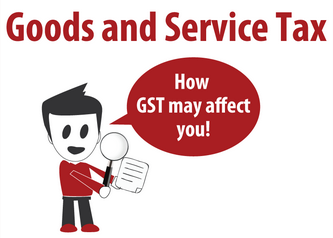 11
Implementation will involve
Many hiccups
Many delays
Many Computer glitches
Chance of Classification disputes
Chance of Interstate Disputes
Higher rates encourage tax evasion
Channels resources into tax evasion
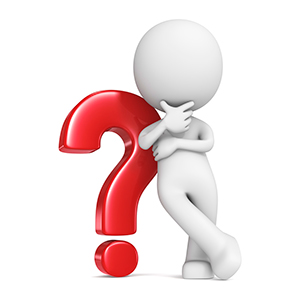 12
[Speaker Notes: NEGATIVES]
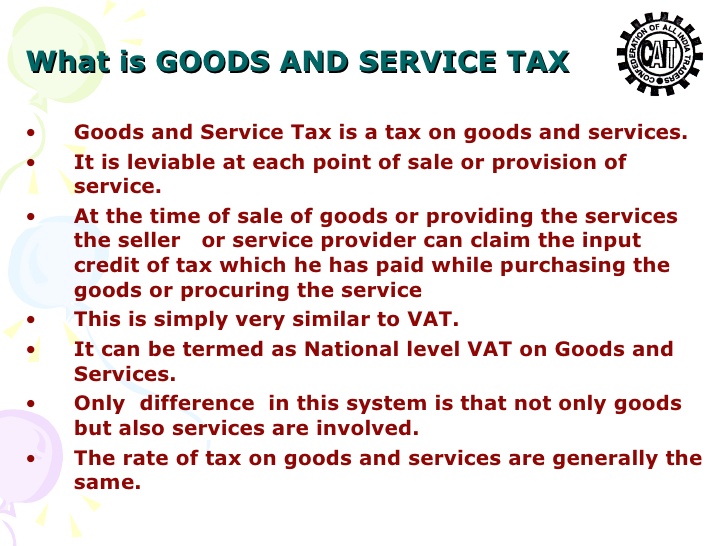 13
Supplies:
Outward Supplies	: Sales
Inward Supplies 	: Purchase
Business Area: 
NBTA : Normal Business Tariff Area
SEZ : Special Economic Zone
GSP:
GST SuviDHa Prepares  to file returns of GST 
(RAMCO &ZOHO -recognized GSPs)

GSTP:
Goods and Service Tax Practitioner

Letter of Undertakings (LUT)
Export Sale related document.
14
Proposed GST Structure
15
TIME OF SUPPLY
When invoice to be raised?
For goods       :  At the time of delivery of goods to      		                consumer

For Services   :  Within 1 month of rendering service
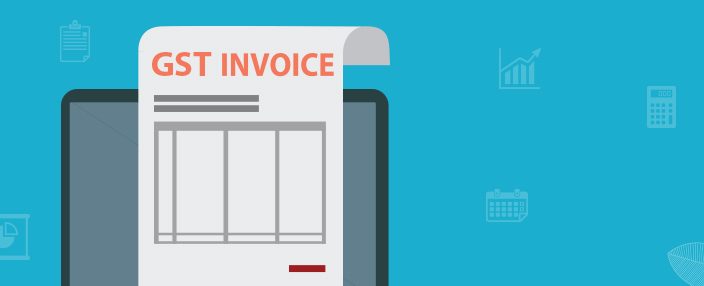 16
PLACE of Supply
Taxable at the place of provision of service
Eg: Beauty treatment of actors while shooting
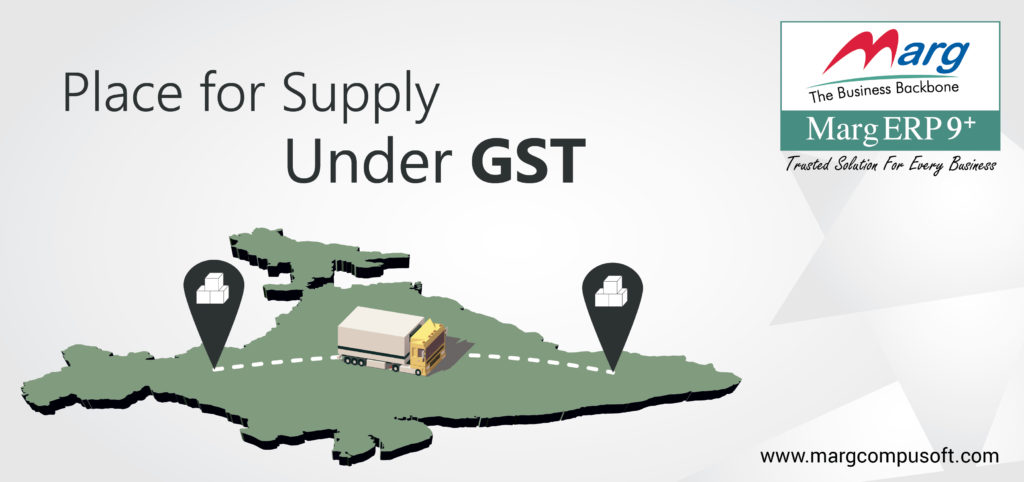 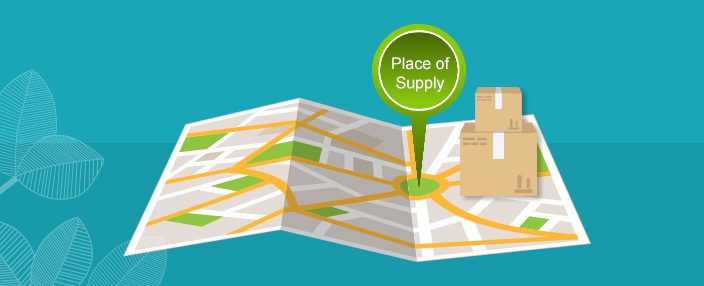 17
Concept of E-way Bills
By Whom 
It is a document uploaded by dealers for consignment above Rs.50,000/- 

For What
Supply
Other than Supply
Inward Supply From Unregistered Dealer
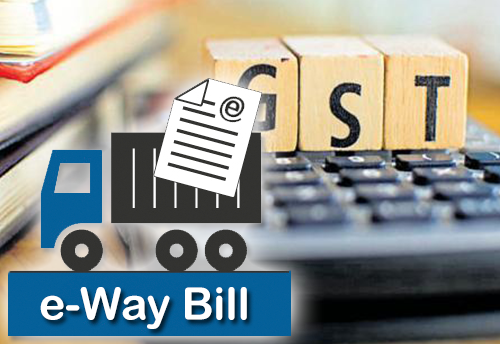 18
Continued…..
It is  a document to be generated before the movement of goods/services
The document can be generated via Mobile SMS
A unique EBN is generated for each E-way bill
The E-way Bill is Password protected
The E- Way bill can also be cancelled within 24 hours of uploading.
However once the E-way Bill is verified by the PO it cannot be cancelled
Validity of Bill depends upon distance of travel
<100 Km		:1 Day
100 to 300 Km	:3 days
300t o500 Km 	:5 Days
500 to 1000 Km	:10 days
>1000 Km		:15 days
The Commissioner is empowered with extending the validity of bill in certain cases.
E-way Bill can also be generated for consignment less than Rs.50,000/- at discretion of dealer.
19
Transactions out of GST
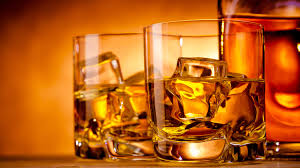 Real Estate Transactions
5 Petroleum Products: Natural Gas, Petrol, Diesel, Crude Oil,& Aviation Fuel.
Alcoholic Liquor for human Consumption
Electricity
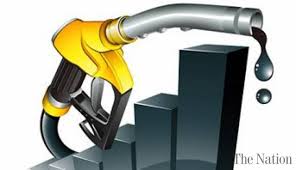 20
GST Exempted Services
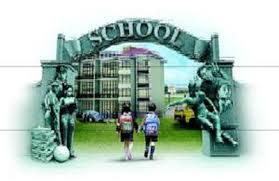 Education Services 
Health Care Services
All Collection by educational Institution Exempt
However Service to colleges is taxable but Service to Schools is exempt.
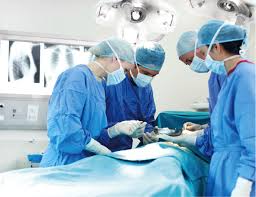 21
Treatment of Capital Goods
In GST Capital Goods Means All Fixed Assets shown in Balance Sheet & used for furtherance of business.
No Input Credit for Building or Building Construction Material
Interior decoration will not be treated as Building
Thus it is advisable to do Interior decoration after the Appointed date of GST to claim Input Tax Credit
Continued…..
22
Input Tax Credit can only be claimed by Registered dealer
Unregistered dealer /Composition dealer under existing tax laws migrated to GST cannot claim Input Tax Credit on Capital goods
Advance  paid  before 01-07-2017 & not delivered until 01-07-2017 – No Input Tax  Credit Claim.
No Input Tax Credit on Land
The Input Tax Credit due on Capital Goods can be claimed in the next month as in case of ITC.
No concept of Installments on Input Tax  Credit for Capital Goods
23
Input Tax Credit on Motor Cars
On event of sale of Motor Vehicle dealer has to pay GST – Double Taxation
24
Criteria for claiming Input Tax Credit
Possession of invoices
Goods should be received
Tax should be paid by the  dealer
Return should be filed by the dealer
Payments should be made within 180days of supply  otherwise tax  credit taken has to be reversed
25
Likely challenges to enforcement agencies
Issues to be addressed with new regime
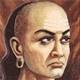 “King must collect taxes like honey bee, it should be enough to sustain but not too much to destroy.”

Chanakya………
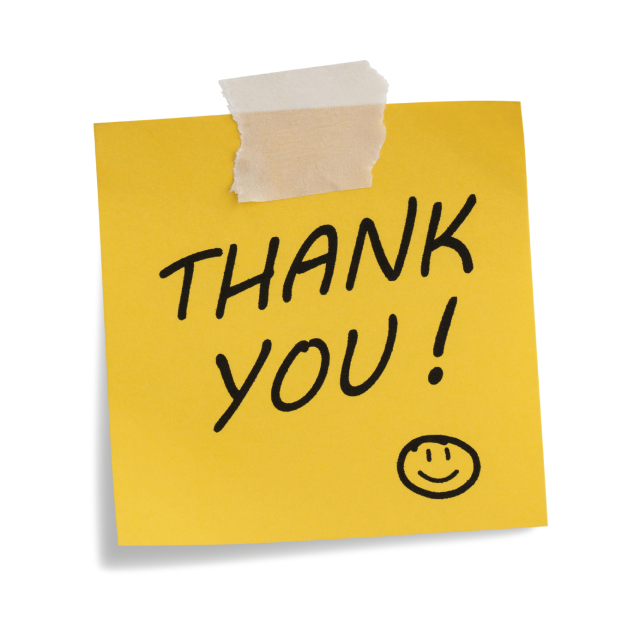 Dr B Gopakumar
Associate Professor and Head
P.G Department of Commerce 
N.S.S College Pandalam